Benzene and its derivatives
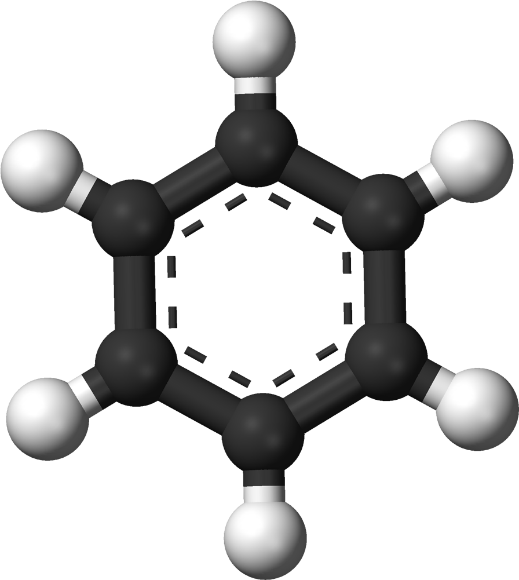 Dr. Zamir G Khan 
Assistant Professor 
H R Patel Institute of Pharmaceutical Education and Research Shirpur, Dist. Dhule, (M.S) 425405
26-02-2024
2
Orientation and Reactivity in monosubstituted
 benzene
G
G
G
G
E
Electrophilic substitution
Electrophilic substitution
E
+
+
Ortho (1,2)
E
E
Meta (1,3)
Para (1,4)
26-02-2024
3
Orientation and Reactivity in monosubstituted
 benzene
Electrophilic substitution reaction results in formation of monosubstituted benzene
Electrophilic substitution reaction of monosubstituted benzene results in formation of three possible disubstituted benzene
With respect to the group already present, reaction results in formation of three possible disubstituted benzene (o, m, p)
26-02-2024
4
Monosubstituted
NO2
1
Conc. HNO3+H2SO4
Conc. HNO3+H2SO4
Conc. HNO3+H2SO4
CH3
NO2
NO2
CH3
90oC-100oC, reflux
60oC, 1 hr
60oC, 10 min.
NO2
NO2
Ortho Para Directing
Nitrobenzene
+
+
+
+
2
CH3
NO2
CH3
NO2
o-nitrotoluene
(57%)
o-dinitrobenzene
(6.4%)
m-dinitrobenzene
(93.3%)
m-nitrotoluene
(3%)
p-dinitrobenzene
(0.3%)
p-nitrotoluene
(40%)
3
Meta Directing
NO2
NO2
NO2
NO2
26-02-2024
5
Orientation and Reactivity in monosubstituted
 benzene
Mentimeter Question
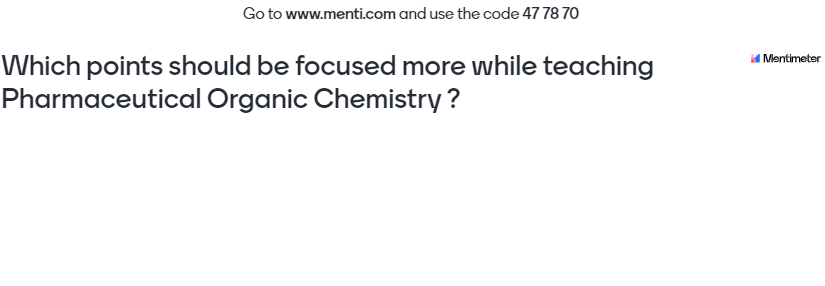 26-02-2024
6
Orientation and Reactivity in monosubstituted
 benzene
Mentimeter Question
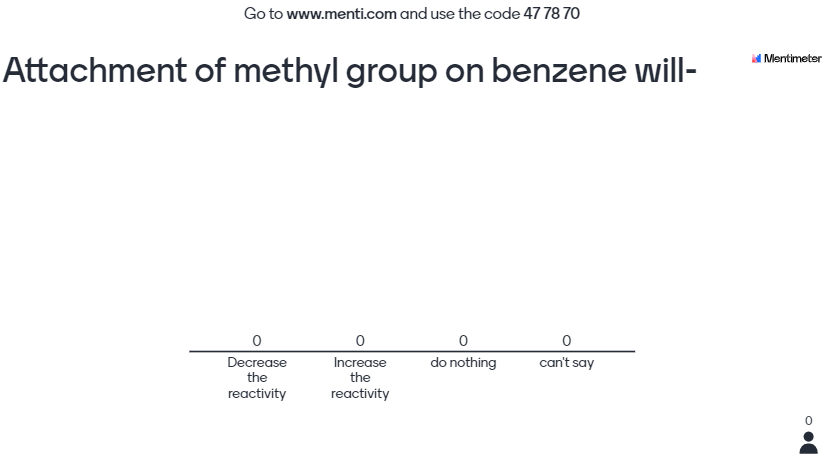 26-02-2024
7
Orientation and Reactivity in monosubstituted
 benzene
The group already attached to benzene ring governs two important factors
Reactivity
Ring  activator
Ring deactivator
Orientation
Ortho para directing
Meta  directing
26-02-2024
8
Orientation and Reactivity in monosubstituted
 benzene
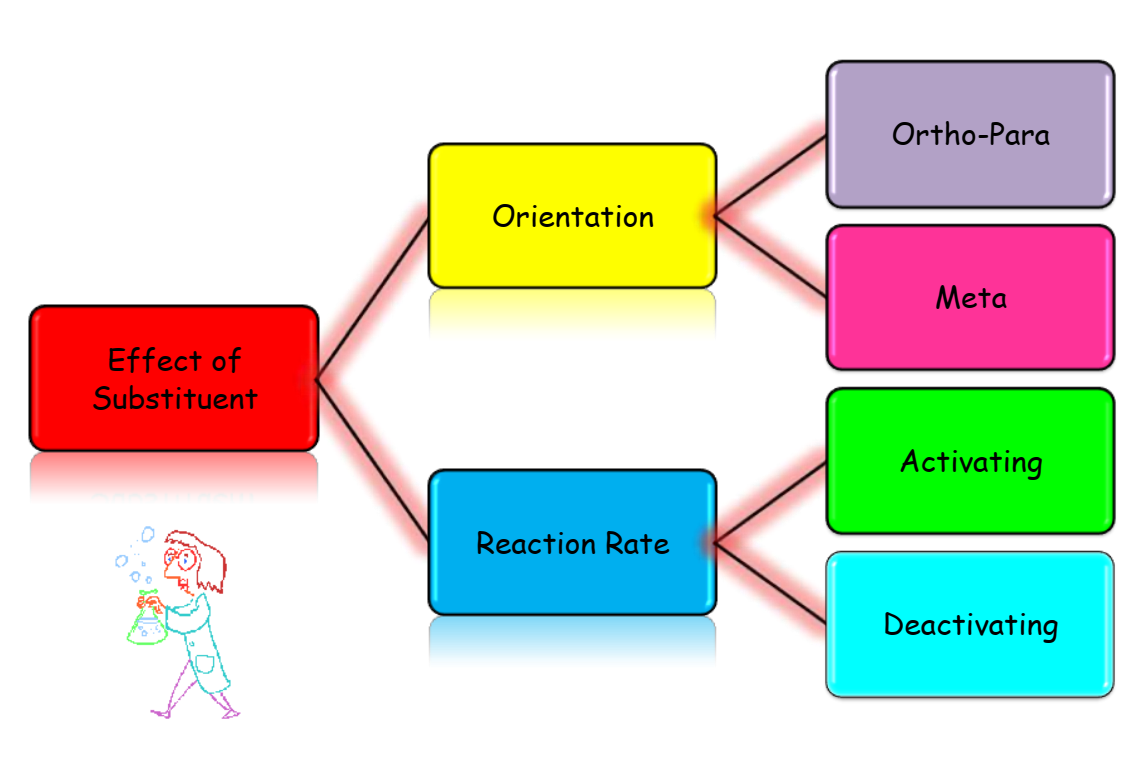 26-02-2024
9
Orientation and Reactivity in monosubstituted
 benzene
Nature of groups:
Electron releasing group (+I) (+R):
			-OH, -NH2, -NHR, -NR2, -CH3, -OCH3, -Cl, -Br, -I, -F

Electron withdrawing group (-I) (-R):
		 	-NO2, -CN, -C=O, -CHO, -COOH, -COOR,-SO3H
26-02-2024
10
Effect of group on Reactivity in monosubstituted
 benzene
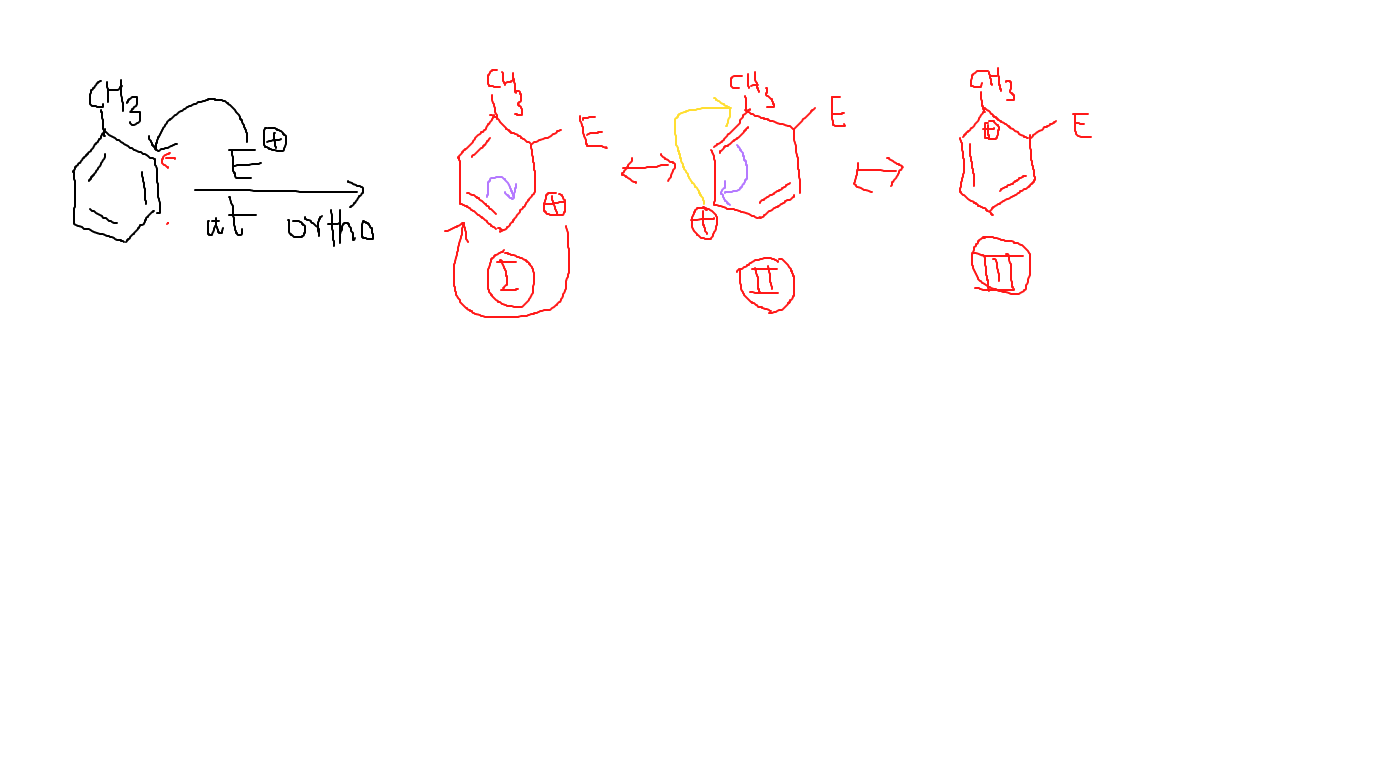 26-02-2024
11
Effect of group on Reactivity in monosubstituted
 benzene
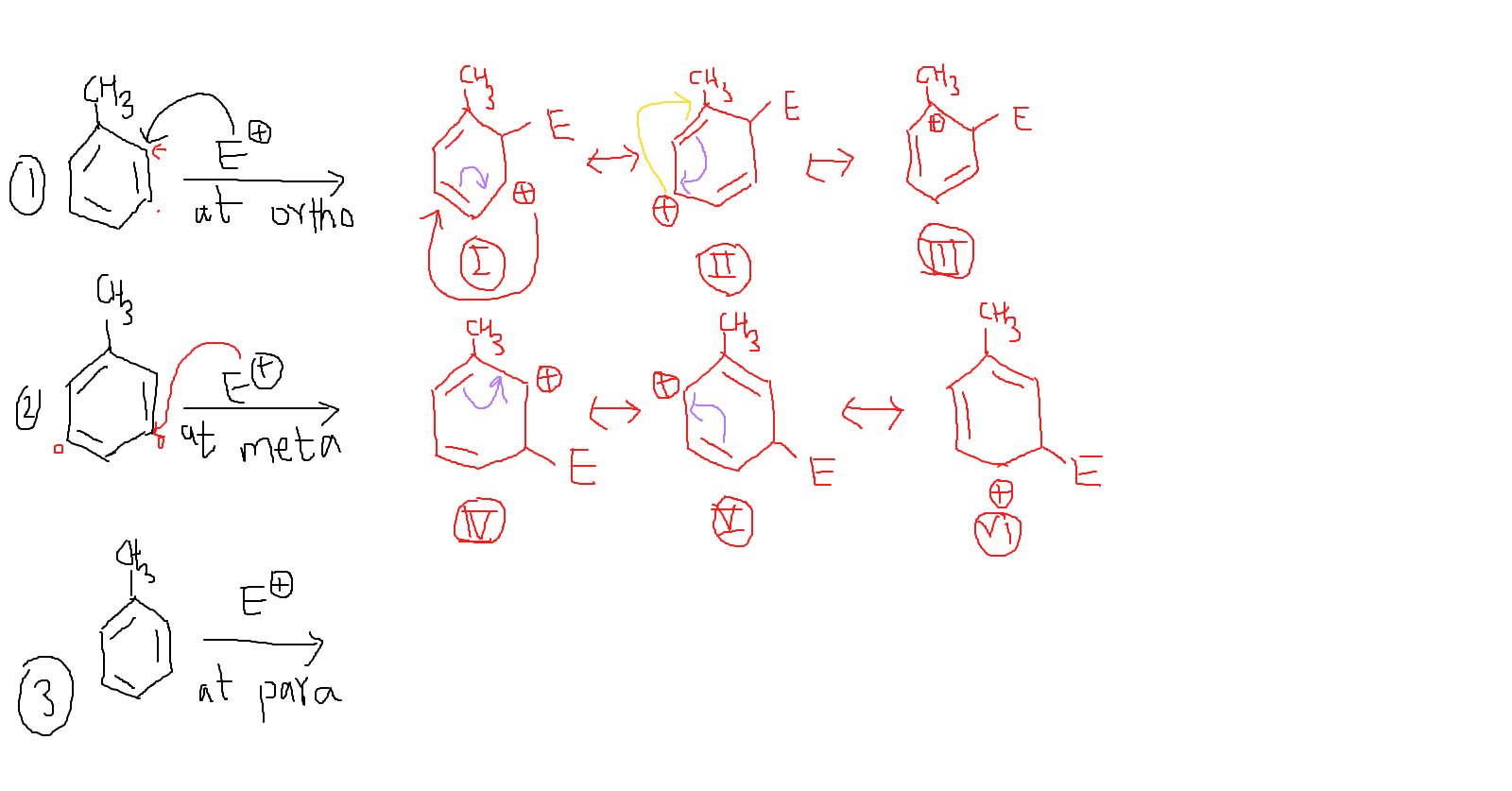 26-02-2024
12
Effect of group on Reactivity in monosubstituted
 benzene
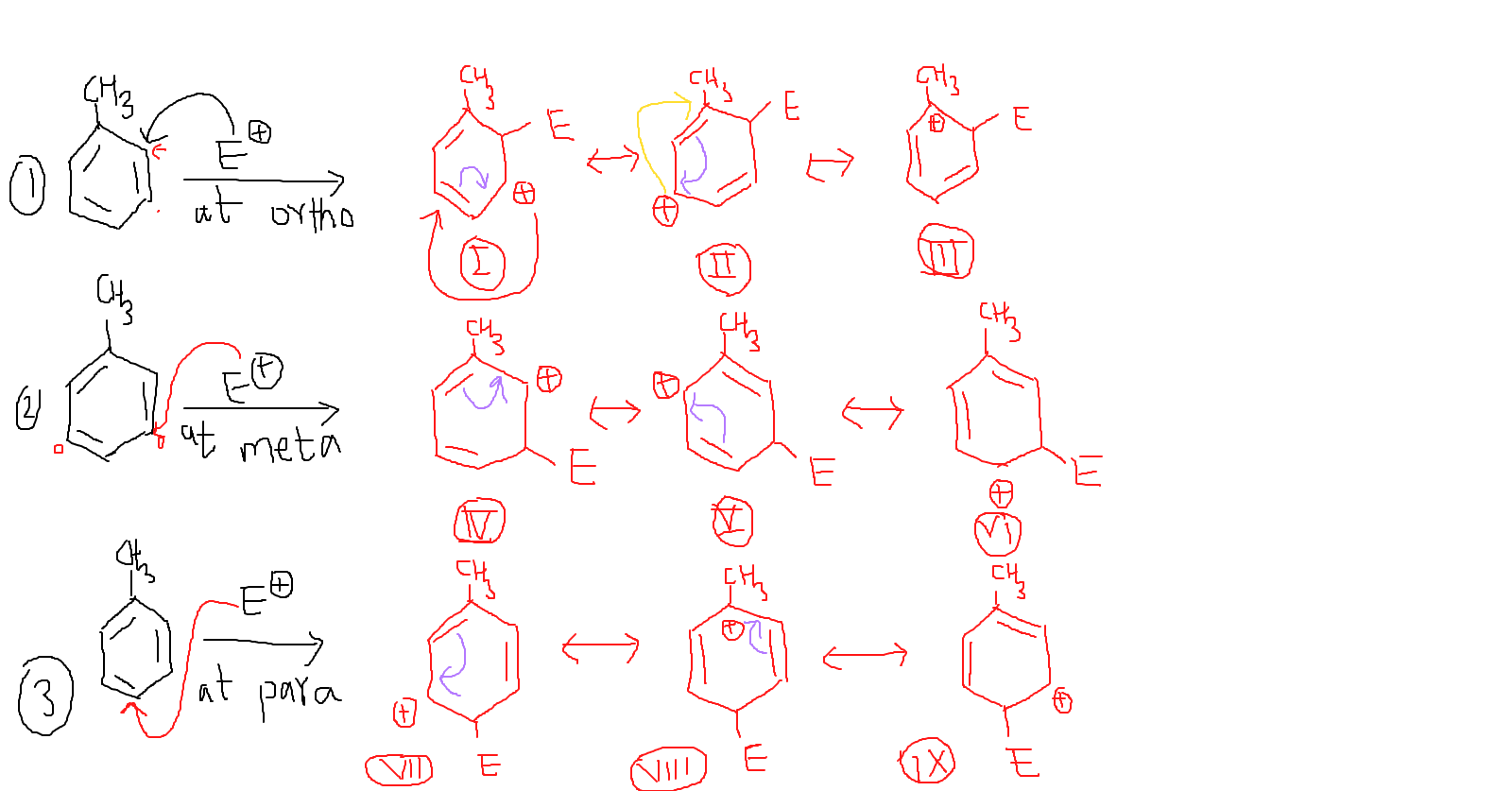 26-02-2024
13
Effect of group on Reactivity in monosubstituted
 benzene
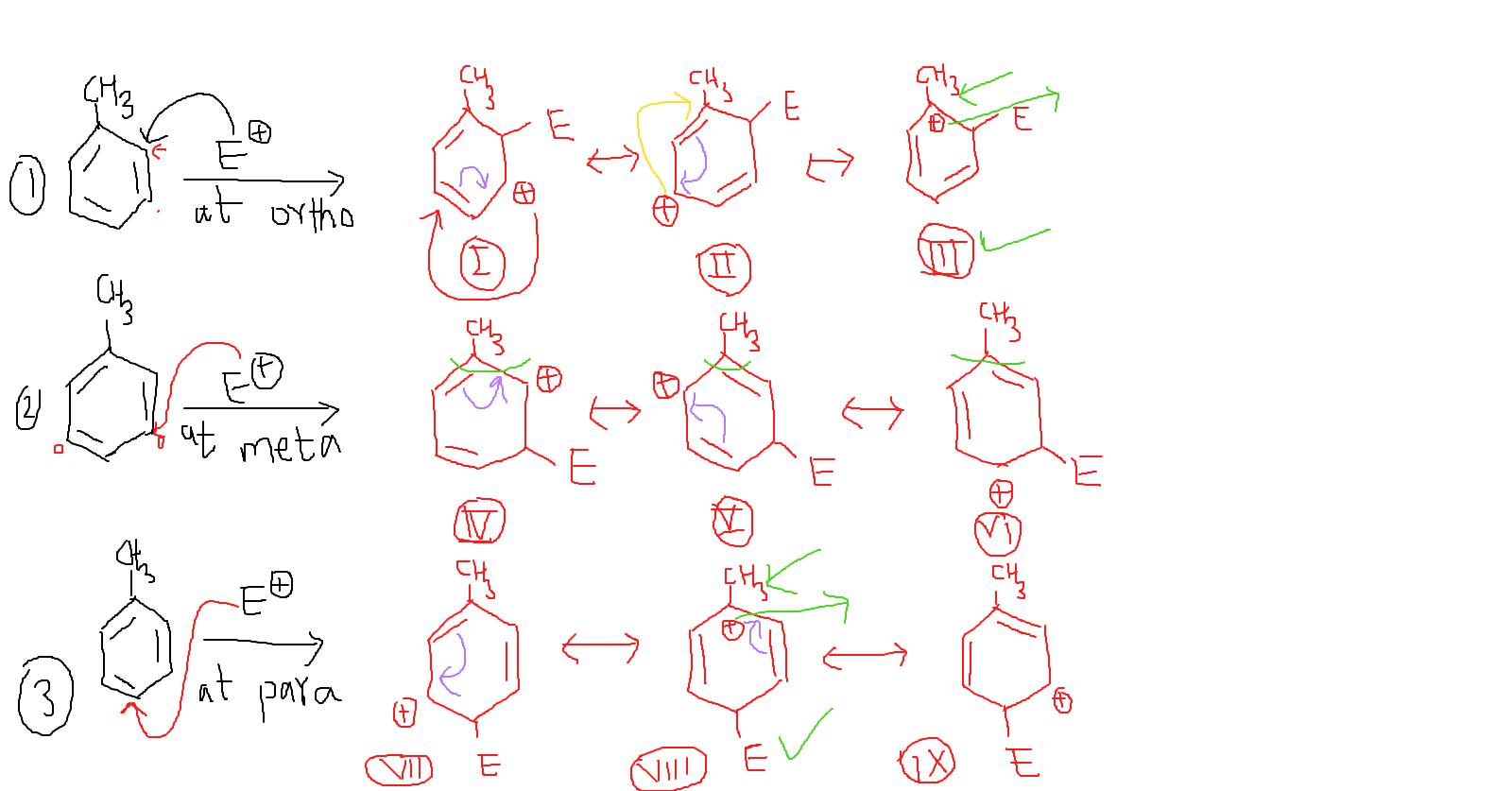 26-02-2024
14
Example: Chlorination of methylbenzene
FeCl3
CH3
Cl
CH3
+
Cl2
+
o-Chlorotoluene
p-Chlorotoluene
CH3
Ring activator
CH3
Ortho Para Director
Cl
26-02-2024
15
Example: Nitration of Nitrobenzene
Conc. HNO3+H2SO4
NO2
NO2
90oC-100oC, reflux
NO2
+
+
NO2
NO2
Ring deactivator
o-dinitrobenzene
(6.4%)
p-dinitrobenzene
(0.3%)
NO2
NO2
m-dinitrobenzene
(93.3%)
Meta Director
NO2
26-02-2024
16
Halogens are ortho para director but ring deactivator
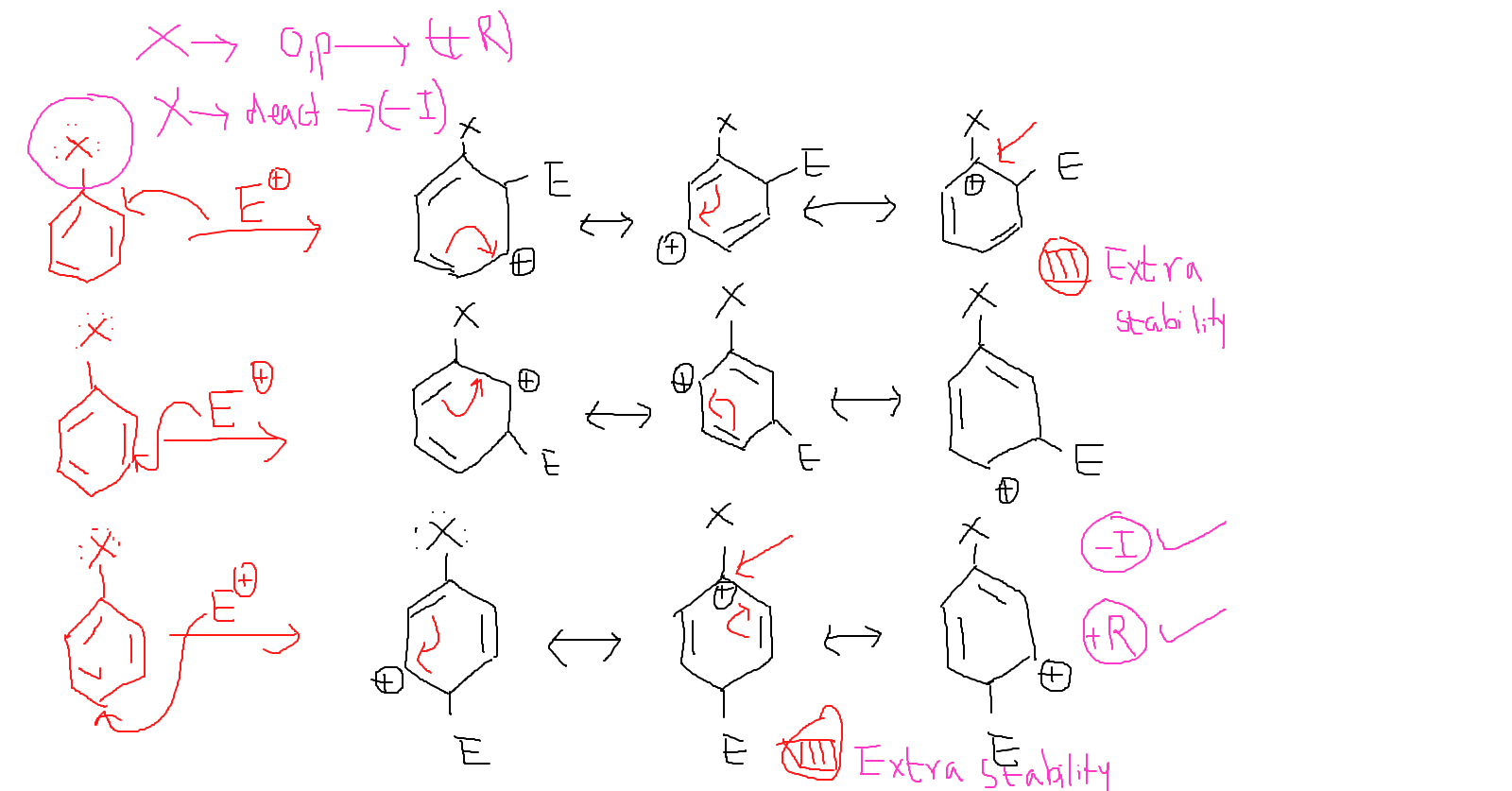 26-02-2024
17
Thank you
Mr. Z. G. Khan, Assist. Professor, H R Patel Institute of Pharmaceutical Education and Research Shirpur, Dist Dhule (M.S) 425 405 

Email: khanzamir.5588@gmail.com
Webpage: https://khanzamir5588.wixsite.com/zamir
YouTube Channel: https://www.youtube.com/channel/UCsQae74-x4t5iYK02iPRTxA?view_as=subscriber
Whatsapp: +91 9890 044 661
26-02-2024
18